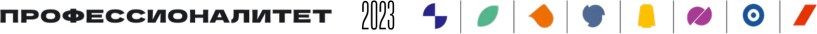 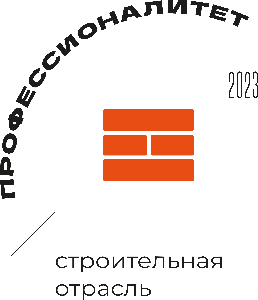 КГА ПОУ  «Дальневосточный технический    колледж»
ОБРАЗОВАТЕЛЬНЫЕ ОРГАНИЗАЦИИ
Карьерная карта выпускника программ Федерального проекта  «Профессионалитет» в кластере «Строительство» Приморского края
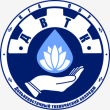 08.02.05  Строительство и эксплуатация автомобильных дорог и аэродромов
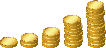 ОПОРНЫЕ РАБОТОДАТЕЛИ
100 - 150 ТЫС. РУБ.
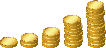 РУКОВОДИТЕЛЬ
30 лет - …
ООО «СЗ  Молодежный»
ООО «Стройкомплекс»
80 - 95 ТЫС. РУБ.
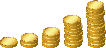 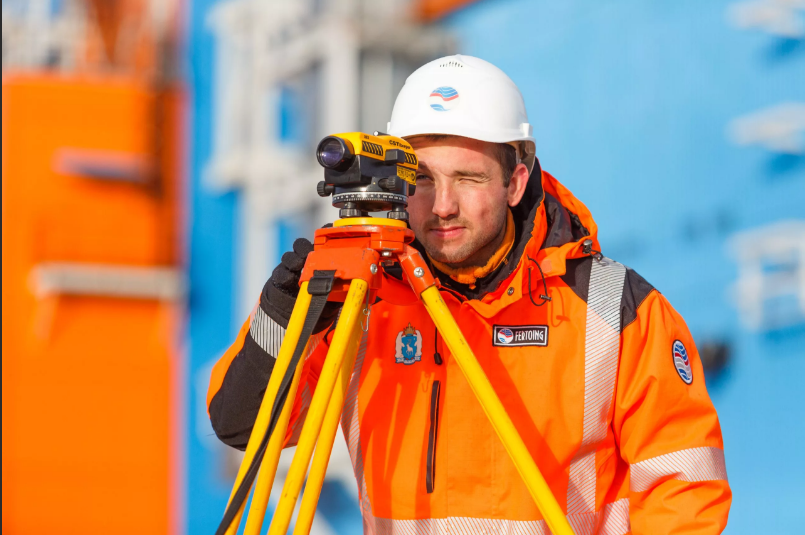 ЗАМ. РУКО-
ВОДИТЕЛЯ
55 - 65 ТЫС. РУБ.
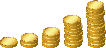 29 – 30 лет
НАЧАЛЬНИК ОТДЕЛА
26 – 29 лет
40 - 50 ТЫС. РУБ.
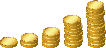 55 230
руб.
Средняя заработная плата  в Приморском крае
ГЛАВНЫЙ СПЕЦИАЛИСТ
23 – 26 лет
Начальник	производственно-
30 - 40 ТЫС. РУБ.
технического отдела
СПЕЦИАЛИСТ
19 – 23 года
Руководитель производства работ
Инженер	по	проектно-сметной  документации
Начальник отдела капитального  строительства
Инженер	по	гражданскому
СТУДЕНТ
15 – 18 лет
Техник – проектировщик в проектных и исследовательских институтов
Техник по ремонту и эксплуатации автомобильных дорог
Техник на бетонных и асфальтовых заводах
Мастер
Геодезист
Бригадир
строительству
Инженер	по	подготовке
Главный инженер проекта
АБИТУРИЕНТ
14 – 15 лет
строительства
ДОПОЛНИТЕЛЬНЫЕ КОМПЕТЕНЦИИ
Инженер-проектировщик
Руководитель производства работ
Дорожный рабочий
Бетонщик
Пользователь «Гранд-смета»
ПОВЫШЕНИЕ  КВАЛИФИКАЦИИ
ПОВЫШЕНИЕ  КВАЛИФИКАЦИИ
ВОЕННАЯ СЛУЖБА
СТАЖИРОВКА
ПОЛУЧЕНИЕ ВЫСШЕГО ОБРАЗОВАНИЯ
2 года
3 года
4 года
3 года
1 год
3 года
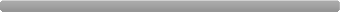 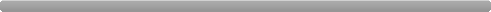 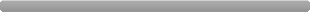 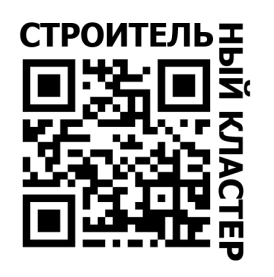 КОНТАКТЫ
     Приморский край , 
г. Уссурийск,   ул. Советская, 35
       Приемная комиссия: 8 (4234) 32-18-59
       E-mail: info@dvtk.info
       Официальный сайт: www.dvtk.info
       T.me/dvtk_uss
МЕТОДЫ ПОДДЕРЖКИ
#ТЫ В
ХОРОШЕЙ
КОМПАНИИ!
Профессионально-ориентированный  проект для обучающихся 8-9  классов «Аттестат + рабочая профессия».
Проект по ранней профессиональной ориентации обучающихся 6-11 классов «Билет в будущее»
Адаптация	молодых
Участие в чемпионатном движении
«Профессионалы»
Работа в учебно-производственных  комплексах, подрядной организации
Формирование цифрового портфолио
Возможность целевого обучения
специалистов
Дополнительное обучение  за счет работодателя
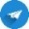